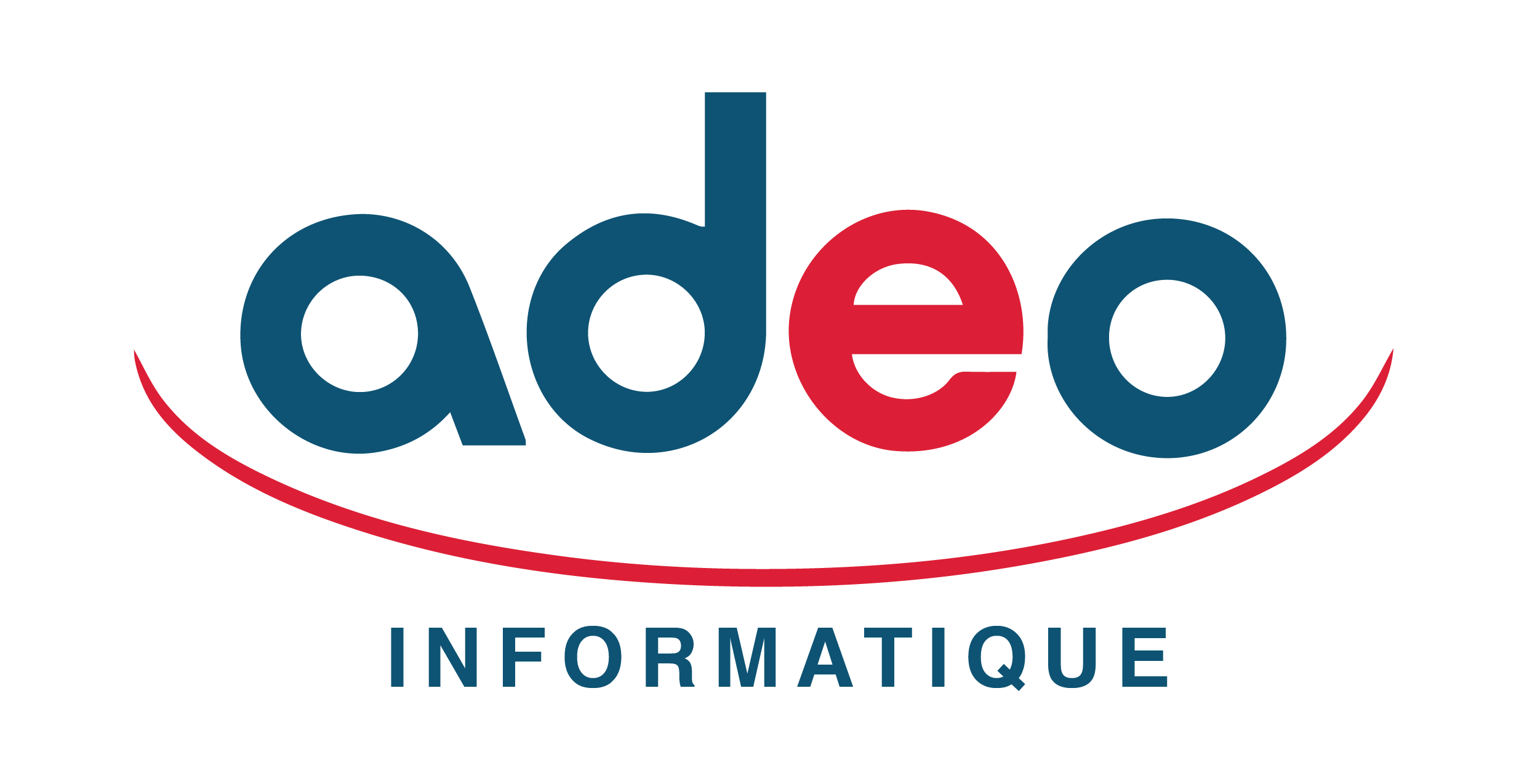 DÉROULÉ PÉDAGOGIQUE
GESCOM / COMPTA
Facture électronique - Présentation
Durée : 1 à 2 heures
Horaires : selon inscription
Tarif : Formation sur mesure, nous consulter
Nombre de stagiaires : à définir

Objectifs : 
Permettre au stagiaire à l’issue de la formation d’être capable de définir les besoins de la société en matière d’organisation future liée aux changement légaux sur la facture électronique

Public :
Utilisateur courant du produit

Niveau requis : 
Bonne connaissance comptables
Bonne connaissance des techniques de gestion des factures

Lieu du stage :
Site client ou téléformation

Moyens pédagogiques :
Mise en place de cas pratiques, explications et démonstrations sur des cas concrets par le formateur.
Fourniture d’un support de formation et paramétrage.
Selon les cas mise en place en réel sur le dossier du client.

Modalité de suivi :
Feuille de présence.
Evaluations sur mise en pratique et situation réelle.
Contact avec le formateur via ADEO assistance.

Délai d’accès: 
2 jours à 2 mois selon financement
1 – Présentation
   - La réforme
   - Qui est concerné
   - L’impact sur l’entreprise
   - Bénéfices
   - Anticiper
   - Calendrier
   
2 – Technicité
   - Glossaire
   - Flux
   - Schémas
   - Statuts
   - Factur-X
   - E-invoicing
   - E-reporting

3 – Sage V9

4 – Q/R
Page 1/1
Satisfaction clients :                      (4,97/5,00)
ADEO Informatique / Département Ingénierie –Formation
Programme de stage Sage 100       Facture électronique
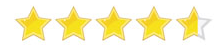